Library Name
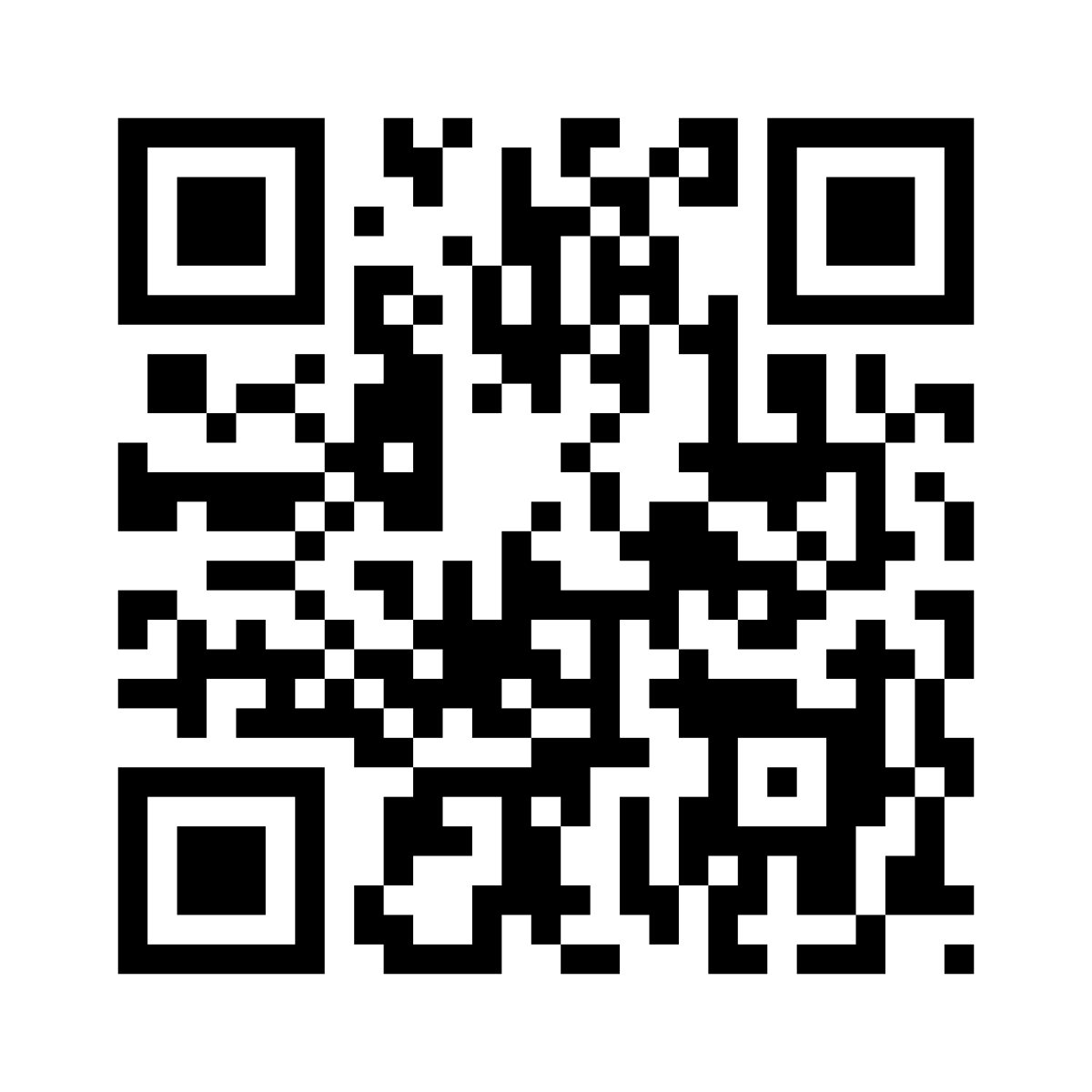 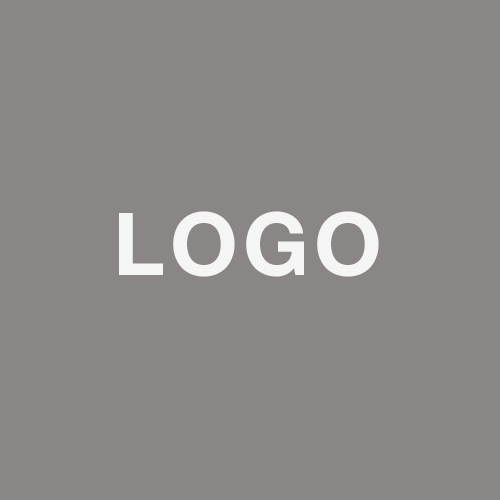 www.yourlibraryapplinkgoeshere.com